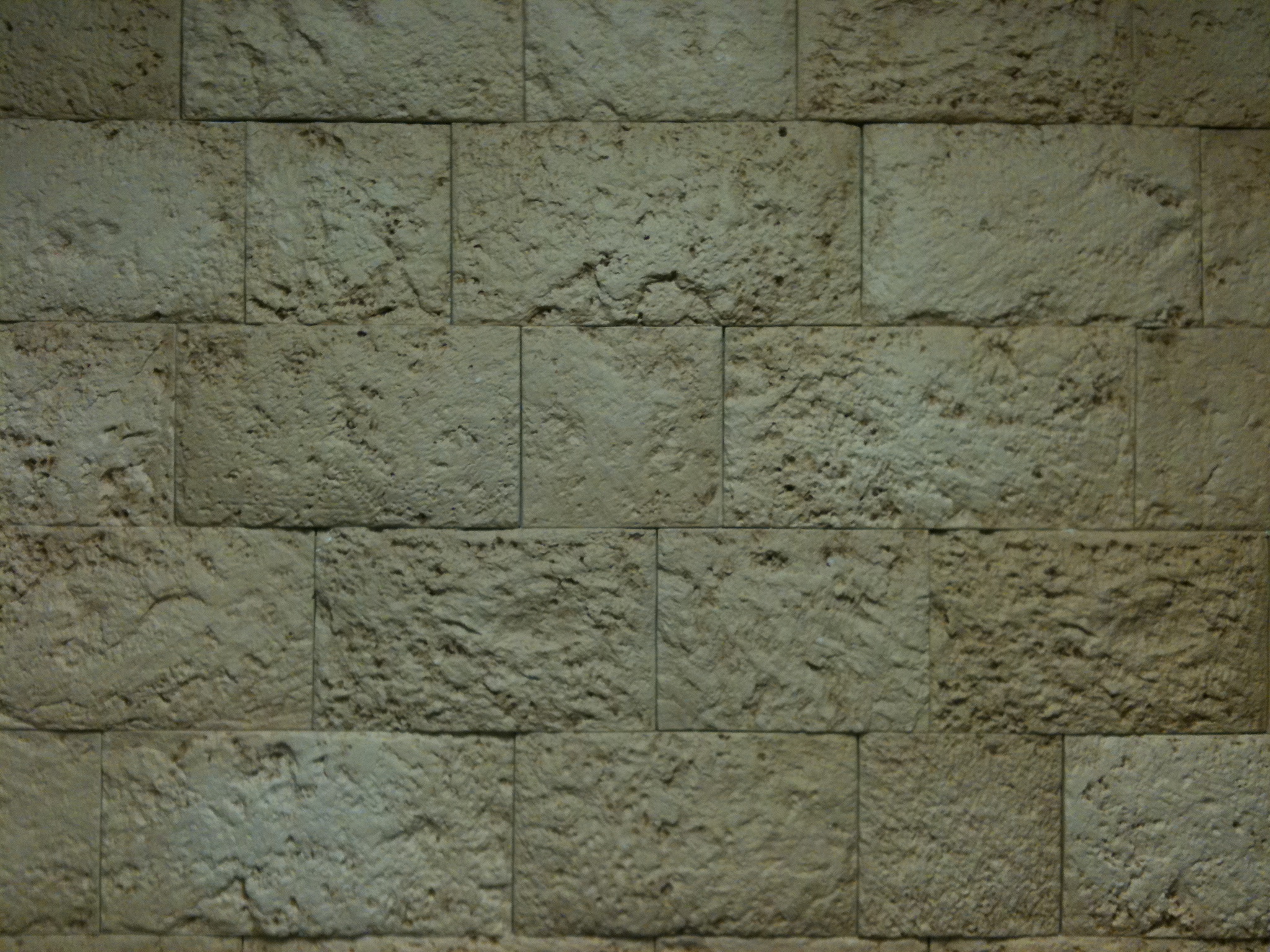 Multiple “Raptures”
Mark Biltz
 
“Will All Believers Be Taken in the Rapture?”
https://youtu.be/7qCwHdaLb5M?t=11
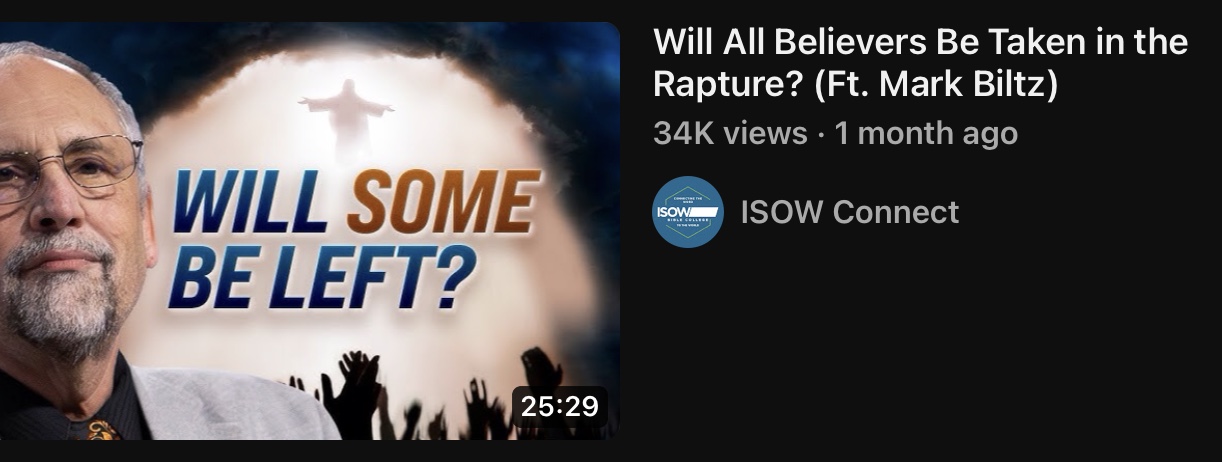 Resurrection:	
	Dead Arise with Resurrection Bodies
		Yeshua After 3 Days
		“Graves Opened” After Yeshua	Matthew 27:52-53
		Seal #5 Saints      Revelation 7:9-14
“Rapture”:
	Living Change into Resurrection Bodies
		Enoch & Elijah				Gen 5:24 & II Kings 2:11
Resurrection:	
	Dead Arise with Resurrection Bodies
		Yeshua After 3 Days
		“Graves Opened” After Yeshua	Matthew 27:52-53
		Seal #5 Martyrs      Revelation 7:9-14
“Rapture”:
	Living Change into Resurrection Bodies
		Enoch & Elijah				Gen 5:24 & II Kings 2:11
A Possible Arrangement
~32 AD
5
1st Seal: White Horse
6
Ch. 7b
7
Earthquake                                    Black Sun        Blood Moon                                Stars Fall                    Mts & Isles Move        Men Hide from God's  Wrath
Martyred Souls Under Altar                                    "How Long"                                 White Robes                    Wait for the Remnant
Great Multitude in Heaven
Silence in Heaven            Angel w/ Censer     Voices, Thunderings     Lightnings & Earthquake
2nd Seal: Red Horse
3rd Seal: Black Horse
4th Seal: Pale Horse
Resurrection
7
1
Ch. 7a
2
3
4
5
6
Nations Become God's                   Voices, Thunderings      Lightnings & Earthquake        Temple Opened
144,000 Sealed
1/3 of Sun, Moon Stars Dark      Day & Night 1/3 Shorter           "Woe, Woe, Woe" to Earth
Star Falls on 1/3 of Rivers & Springs     Become Bitter     Many Men Die
To Earth Hail & Fire                  Mingled w/ Blood                    Burn 1/3 of Trees               Burn All Grass
Burning Mountain into Sea                      1/3 of Sea Creatures Die          Destroy 1/3         of Ships
4 Angels from Euphrates  Kill 1/3 of Mankind with Fire, Smoke & Brimstone            Men Don't Repent
Star from Heaven with Key to Pit;     Smoke & Dark, Locusts  Harm Those w/out God's Mark 5 Mo.
Yeshua’s Return
7
Bowl Judgments
On the Air                "It is Done"     Voices,Thun-derings         Lightnings, Earthquake & Hail             Mts & Isles Move
1
2
3
4
5
6
7
Resurrection:	
	Dead Arise with Resurrection Bodies
		Yeshua After 3 Days
		“Graves Opened” After Yeshua	Matthew 27:52-53
		Seal #5 Martyrs      Revelation 7:9-14
“Rapture”:
	Living Change into Resurrection Bodies
		Enoch & Elijah				Gen 5:24 & II Kings 2:11
Yeshua’s Interaction with the Centurion:

“When Jesus heard it, He marveled, and said to those who followed, ’Assuredly, I say to you, I have not found such great faith, not even in Israel!  And I say to you that many will come from east and west, and sit down with Abraham, Isaac, and Jacob in the kingdom of heaven.   But the sons of the kingdom will be cast out into outer darkness. There will be weeping and gnashing of teeth.’” 									Matthew 8:10-12
The Parable of the Foundations 			I Corinth 3:10-15

“According to the grace of God which was given to me, as a wise master builder I have laid the foundation, and another builds on it. But let each one take heed how he builds on it.  For no other foundation can anyone lay than that which is laid, which is Jesus Christ.  Now if anyone builds on this foundation with gold, silver, precious stones, wood, hay, straw, each one’s work will become clear; for the Day will declare it, because it will be revealed by fire; and the fire will test each one’s work, of what sort it is.  If anyone’s work which he has built on it endures, he will receive a reward.  If anyone’s work is burned, he will suffer loss; but he himself will be saved, yet so as through fire.”
The Parable of the Wedding Feast

The King 			God the Father (Yehovah)	 
The Son				Yeshua
The Bride			Bride of Messiah (Church??)
The Guests		 The Other Part of the Bride
									Matthew 22
The Parable of the Wedding Feast

The King 			God the Father (Yehovah)	 
The Son				Yeshua
The Bride			Bride of Messiah (Part)
The Guests			The Other Part of the Bride
									Matthew 22
The Parable of the Faithful & Evil Servants Luke 12:35-38

“Let your waist be girded and your lamps burning; and you yourselves be like men who wait for their master, when he will return from the wedding, that when he comes and knocks they may open to him immediately. Blessed are those servants whom the master, when he comes, will find watching. Assuredly, I say to you that he will gird himself and have them sit down to eat, and will come and serve them.  And if he should come in the second watch, or come in the third watch, and find them so, blessed are those servants.”
“ Then I looked, and behold, a white cloud, and on the cloud sat One like the Son of Man, having on His head a golden crown, and in His hand a sharp sickle.  And another angel came out of the temple, crying with a loud voice to Him who sat on the cloud, “Thrust in Your sickle and reap, for the time has come for You to reap, for the harvest of the earth is ripe.”  So He who sat on the cloud thrust in His sickle on the earth, and the earth was reaped.  Then another angel came out of the temple which is in heaven, he also having a sharp sickle.  And another angel came out from the altar, who had power over fire, and he cried with a loud cry to him who had the sharp sickle, saying, “Thrust in your sharp sickle and gather the clusters of the vine of the earth, for her grapes are fully ripe.”  So the angel thrust his sickle into the earth and gathered the vine of the earth, and threw it into the great winepress of the wrath of God.  And the winepress was trampled outside the city, and blood came out of the winepress, up to the horses’ bridles, for one thousand six hundred furlongs.” 						Revelation 14:14-20
Resurrection:	
	Dead Arise with Resurrection Bodies
		Yeshua After 3 Days
		“Graves Opened” After Yeshua	Matthew 27:52-53
		Seal #5 Martyrs      Revelation 7:9-14
“Rapture”:
	Living Change into Resurrection Bodies
		Enoch & Elijah				Gen 5:24 & II Kings 2:11
Resurrection:	
	Dead Arise with Resurrection Bodies
		Yeshua After 3 Days
		“Graves Opened” After Yeshua	Matthew 27:52-53
		Seal #5 Saints      Revelation 7:9-14
“Rapture”:
	Living Change into Resurrection Bodies
		Enoch & Elijah				Gen 5:24 & II Kings 2:11
Future Events??
Resurrection:	
	Dead Arise with Resurrection Bodies
		@ 7th Seal / Trumpet / Bowl:
			Martyrs Since 6th Seal??
“Rapture”:
	 	@ 7th Seal / Trumpet / Bowl:
		E	144,000 Sealed??
			Rev 12:6 “Wilderness People”??
A Possible Arrangement
~32 AD
5
1st Seal: White Horse
6
Ch. 7b
7
Earthquake                                    Black Sun        Blood Moon                                Stars Fall                    Mts & Isles Move        Men Hide from God's  Wrath
Martyred Souls Under Altar                                    "How Long"                                 White Robes                    Wait for the Remnant
Great Multitude in Heaven
Silence in Heaven            Angel w/ Censer     Voices, Thunderings     Lightnings & Earthquake
2nd Seal: Red Horse
3rd Seal: Black Horse
4th Seal: Pale Horse
Resurrection
7
1
Ch. 7a
2
3
4
5
6
Nations Become God's                   Voices, Thunderings      Lightnings & Earthquake        Temple Opened
144,000 Sealed
1/3 of Sun, Moon Stars Dark      Day & Night 1/3 Shorter           "Woe, Woe, Woe" to Earth
Star Falls on 1/3 of Rivers & Springs     Become Bitter     Many Men Die
To Earth Hail & Fire                  Mingled w/ Blood                    Burn 1/3 of Trees               Burn All Grass
Burning Mountain into Sea                      1/3 of Sea Creatures Die          Destroy 1/3         of Ships
4 Angels from Euphrates  Kill 1/3 of Mankind with Fire, Smoke & Brimstone            Men Don't Repent
Star from Heaven with Key to Pit;     Smoke & Dark, Locusts  Harm Those w/out God's Mark 5 Mo.
Yeshua’s Return
7
Bowl Judgments
On the Air                "It is Done"     Voices,Thun-derings         Lightnings, Earthquake & Hail             Mts & Isles Move
1
2
3
4
5
6
7
Resurrection:	
	Dead Arise with Resurrection Bodies
		@ 7th Seal / Trumpet / Bowl:
			Martyrs Since 6th Seal??
“Rapture”:
	 	@ 7th Seal / Trumpet / Bowl:
		E	144,000 Sealed??
			Rev 12:6 “Wilderness People”??
Abraham’s Descendants

“Then the Angel of the Lord called to Abraham a second time out of heaven, and said: “By Myself I have sworn, says the Lord, because you have done this thing, and have not withheld your son, your only son — blessing I will bless you, and multiplying I will multiply your descendants as the stars of the heaven and as the sand which is on the seashore;” 						      Genesis 22:15-17
Another Possibility

3 Harvest Cycles in Israel:

	Spring (Firstfruits) Barley	Winnowing Fork

	Summer (Pentecost)			Tribulum Sled 

	Fall (Tabernacles)			Wine Press
God’s Promise to Philadelphia:			   Revelation 3:10
“I also will keep you from the hour of trial which shall come upon the whole world, to test those who dwell on the earth.”
 
“For God did not appoint us to wrath, but to obtain salvation through our Lord Jesus Christ, who died for us, that whether we wake or sleep, we should live together with Him.”										I Thess 5:9-10

“These things I have spoken to you, that in Me you may have peace.  In the world you will have tribulation; but be of good cheer, I have overcome the world.”			 John 16:33
What the Bible Says About it…

John 14:1-4 	        “I go the prepare a place for you…”	
Matthew 24:29-31   “Gather His elect from the four winds”
I Thess 4:13 – 5:11	 Dead in Christ rise first; then those
				 who are alive and remain	
I Corinth 15:50-58   Corruptible to Incorruptible
				 Mortal to Immortal
II Thess 2:1-4		 LORD’s coming & our gathering
God Keeps His People from “the Hour of Trial”:

	144,000 Sealed on the Earth

“Then the woman fled into the wilderness, where she has a place prepared by God, that they should feed her there one thousand two hundred and sixty days.”					Rev 12:6